academy
intore
P
etri
ПРОГРАМА за обмен на добри практики в ортопедията и травматологията
ЦЕЛИ
Разширяване на професионалните интереси
Създаване на нови умения
Повишаване на доверието към българските специалисти
Издигане нивото и имиджа на българската ортопедична школа


ИНСТРУМЕНТИ
Симпозиум с презентации и операции “на живо” 
Възможност за специализация в чужбина
Автори
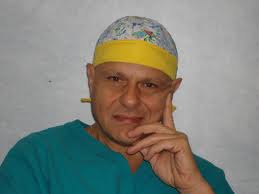 Д-р Ернесто Пинторе

Специалист по ортопедична хирургия и травматология с интереси в 
Тазобедрената става & коляно
Минимално инвазивна и перкутанна хирургия на крака
Спортни травми
Доцент в катедра Ортопедия и травматология на Университета в гр. Удине (Италия);
Професионална практика в Италия, Франция, Англия
Преподавател на специализирани курсовре в Испания, Израел, Аржендита, Малта
Автор многобройни публикации в международни специализирани издания 
Лектор на интернационални симпозиуми и курсове 
Ръководител на катедра хирургия, Клиника Малцони, Салерно (Италия)
Автори
Д-р Г. Джон Петри
 Специалист по ортопедична хирургия с интереси в областта на:  
 Артопластика на бедро и коляно 	
 Мини-инвазивна и перкутанна операция на крака
 Скелетна травма
 Ръководител на клиника по Ортопедия в Окръжна болница, 	Белинзона, Швейцария 
 Бивш ръководител на Ортопедия в болница James Paget, Англия
 Бивш ръководител на Ортопедия в болничен център Де Макон, 	Франция
 Бивш лектор  на международни АО курсове 
 Носител на Medical Futures Innovation Award 2005 г. за най-добри 	иновации за подобряване на ефективността в 	здравеопазването в Англия
ПАРТНЬОРИ
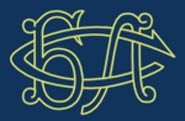 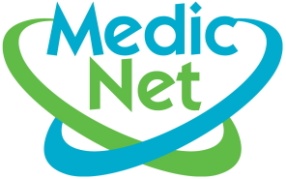 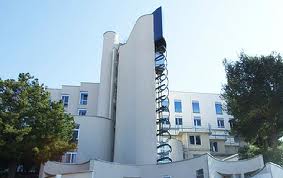 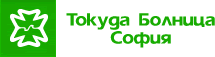 С ПОДКРЕПАТА НА
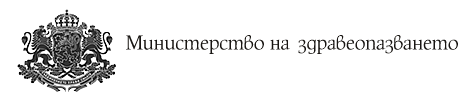 СТРУКТУРА НА ПРОГРАМАТА
6 тематични семинара:
3 в София
2 в Швейцария
1 в Италия
60 теми
3 операции на живо
Специализиран модул за медицински сестри в ортопедията
Дискусии
Социална програма
ТЕМИ
Обща ортопедия
Костни травми
Мини-инвазивна хирургия
Перкутанна хирургия
Педиатрична ортопедия и травми
Спортни травми
Тумори
Протези
Физиотерапия и рехабилитация
Лечение на болката
Курсове за придобиване на специфични умения на местрински сестри
Лектори
Д-р Мишел Aригони 
	Хирург, травматолог – Окръжна болница , Лугано, Швейцария
Проф. Жак Бежоа
	Преподавател по ортопедия, Медицински университет Лион, Франция
Д-р Паскал Бергамо
	Психиатрия и спортна медицина, функционален възстановителен център Scalea, Италия
Д-р Симоне Бертолио
	Главен ортопед в Окръжна болница Белинзона, Швейцария
Д-р Кристиан Кандриян
	Ръководител на травма – орто  клиника, Окръжна болница, Лугано, Швейцария
Д-р Винсент Де Роса
	Детска хирургия , Окръжна болница Белинзона, Швейцария
Лектори
Д-р Елвира Ди Каве
	Израелска ортопедична болница, Рим, Италия
Д-р Aндреа Фереро 
	Старши  ортопед, Окръжна болница Белинзона, Швейцария
Д-р Гуидо Гаравалия
	Заместник-началник Ортопедия , Окръжна болница Белинзона, Швейцария
Проф. Салваторе Гатто
	Професор по Ортопедия, МУ Салерно, Италия
Д-р Марко Инчерти
	Ортопед, Policlinico San Pietro, Бергамо, Италия
Лектори
Д-р Гуидо Мелио
	Хирургия на гръбначния стълб, Клиника  Малцони, Салерно, Италия
Д-р Г. Джон Петри 
	Ортопедия, Окръжна болница  Белинзона, Швейцария
Д-р Ернесто  Пинторе
	Директор Катедра Хирургия, Клиника Maлцони, Салерно, Италия
Д-р Maурицио Пинторе
	Основна анестезия и реанимация, специалист по борба с болката и палиативни грижи, Болница Свети Франциск от Асизи, ASL Салерно 3, Oliveto Citra, Италия
Проф. Данте Ронка
	Професор по Ортопедия  в Университета на Неапол, Италия
Д-р Aндреа Сапорито
	Главен специалист анестезия и интензивно лечение, Окръжна болница  Белинзона, Швейцария
Лектори
Д-р Амнон Израели
	Хирург ортопед, Chaim Sheba Medical Center в Тел Хашомер Университет, Израел
Д-р Георги Симеонов 
	Началник  отделение Анестезиология и интензивна грижа, изп. директор на Токуда Medical Center, Токуда Болница, София
Д-р Eторе Таверна
	Ръководител на Upper Chirurgia Limb OBV Mendrisio, Швейцария и професор в училището по ортопедия и травматология на Университета в Милано, Италия
Д-р Васил Яблански 
	Началник на ортопедична клиника, Болница Токуда, София
Г-н Масимо Тробия
	Мениджър по качеството, Окръжна болница Белинзона, Швейцария
Социална програма
6 гала вечери
3 в София
2 в Швейцария
1 в Италия

6  различни културни акцента 

Посещения на забележителности в Швейцария и Италия

Участниците може да бъдат придружени от техните семейства в Италия и Швейцария
Организационни стъпки
25 Октомври 2013 г.
	Подбор на специалисти за участие в академията по предложение на регионалните структури на БЛС
28 Октомври 2013 г.
	Затваряне на линиите за записване за участие за първия модул, като линиите ще бъдат затваряни десет дни преди старта на  всеки следващия модул
01 Ноември 2013 г.
    	Официално  представяне и откриване на  	академията
Пресконференция
Коктейл
Галавечеря
Календар
Семинар 1  	 
2-ри Ноември 2013 г., 
Токуда болница, София
Модул 1 – Задна част стъпало 
Модул 2 – Модерни техники на анестезия
		Възможен брой участници – до 100 души

Семинар 2 	
	13 – 14  Декември 2013 г., София
Модул 1 – Специализиран модул за медицински сестри
Модул 2 – Безкостни наранявания на коляното
		Възможен брой участници – до 50 души
Календар
Семинар 3
21 – 22 Февруари 2014 г., Белинзона, Швейцария
Модул 1: Предна част на стъпалото
Модул 2: Педиатрична ортопедия
		Възможен брой участници – до 100 души


Семинар 4
25 – 26 Април 2014 г., Мендризио, Швейцария
Модул 1: Рамо
Модул 2: Тазобедрено протезиране
		Възможен брой участници – до 100 души
Календар
Семинар 5
20 – 21 Юни 2014 г., Салерно, Италия
Модул 1: Предна част на коляното
Модул 2: Детска ортопедия
		Възможен брой участници – до 100 души


Семинар 6
12 –  13 Септември 2014 г., Токуда болница, София
Модул 1: Операция на рамо
Модул 2: Тазобедрена артропластика
		Възможен брой участници – до 100 души
ДОПЪЛНИТЕЛНА ИНФОРМАЦИЯ
Официален език на академията е английски, като по време на семинарите е осигурен симултанен превод на български език

Всички участници ще получат сертификат и максимален брой точки от БЛС

За участниците е осигурено:
Специална цена за нощувка в хотел Парк Ин
		(за семинарите, провеждани в София)
кетъринг 
обяд в ресторанта на Токуда болница
вечеря в хотел Парк Ин
Записване за участие в Академия Пинторе - Петри
Чрез  препоръка от регионалните структури на Българския лекарски съюз
ИЛИ
Чрез Медик Нет  – международна медицинска мрежа
Централен офис:
гр. София 1000
ул. Стефан Караджа № 24
Ет. 2, офис 7
Тел.: 02/980 06 62
Моб.: 0879 209 309
E-mail: academy@abv.bg